TAXPAYER CHARTER PROJECT
Presented By:
David Russell QC

Asia Oceania Tax Consultants’ Associatio,
Hanoi, 18 October 2013
Taxpayer Charter Project
Origins of the Project
Collaboration of Organizations
Study Methodology
Model Charter
Preliminary Report
What Comes Next
End Goals
Origins of the Project
Increased compliance burden
Increased complexity of legislation
Increased uncertainty in tax matters
Taxpayer Responsibilities:
Taxpayer Rights
Increasingly restricted
Little progress
No agreed on standard across world
No unified voice
Collaboration of Organizations
CFE	 – 	EuropeAOTCA	 – 	Asia PacificSTEP	 – 	Worldwide
500,000 tax advisors
50 countries
73% of world GDP
WORLDWIDE COVERAGE
Total Membership: over 500,000 worldwide (combined)
OVERLAP OF INTERESTS
AOTCA
CFE
STEP
STEP overlaps with AOTCA/CFE in private client areas which is major part of AOTCA/CFE agenda and a top priority.
Committee of 9 peopleCFE/AOTCA/STEP
Authors	 – 	3 persons CFE/AOTCA/STEP
CFE	 – 	Ian HayesAOTCA	 – 	David RussellSTEP	 – 	Michael Cadesky
Website	
Support staff	 – 	research	 – 	editorial
Study Methodology
Library of Research Materials
Compiled Extensive Survey
37 Countries Responded
164 Questions
Over 6,000 Answers
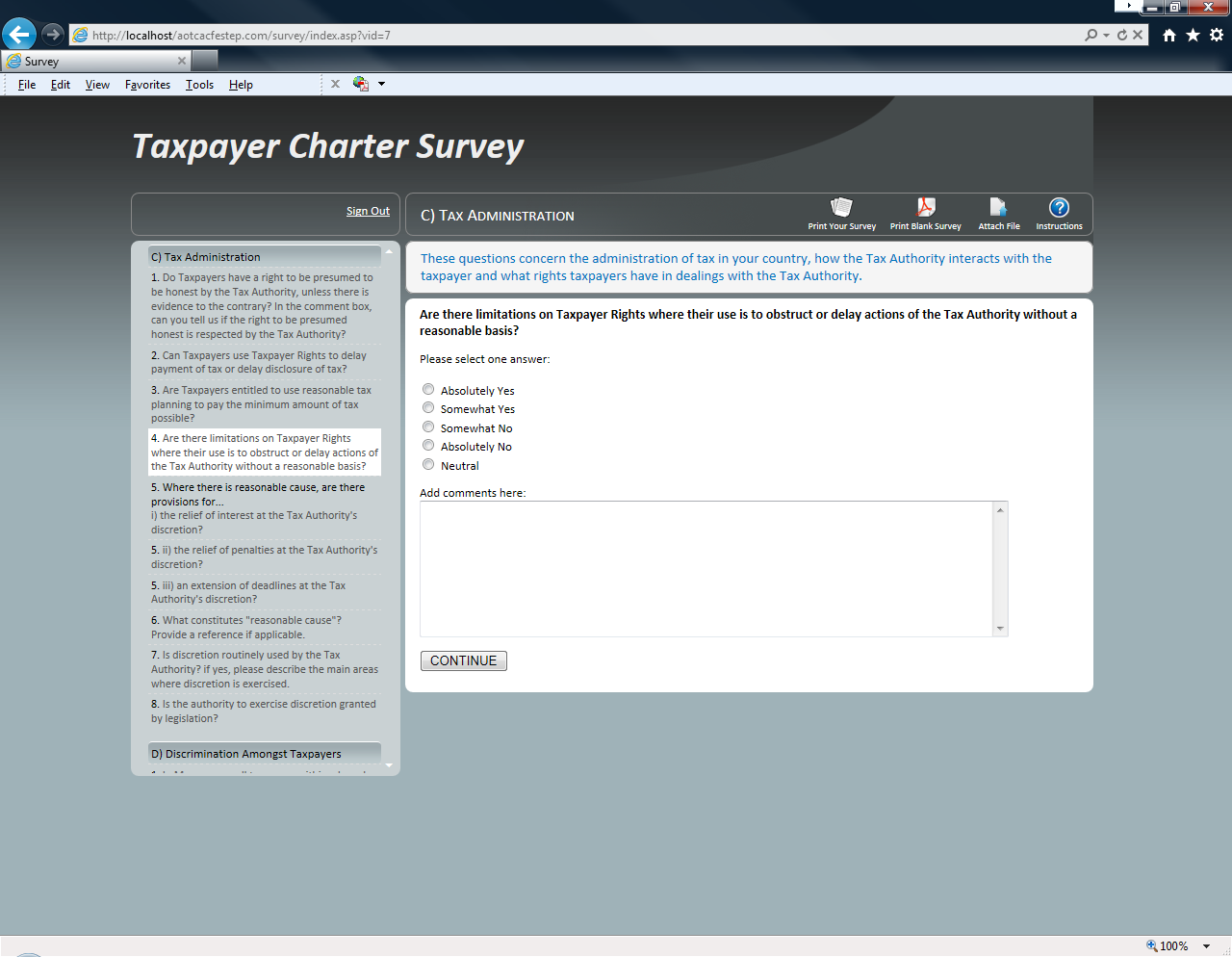 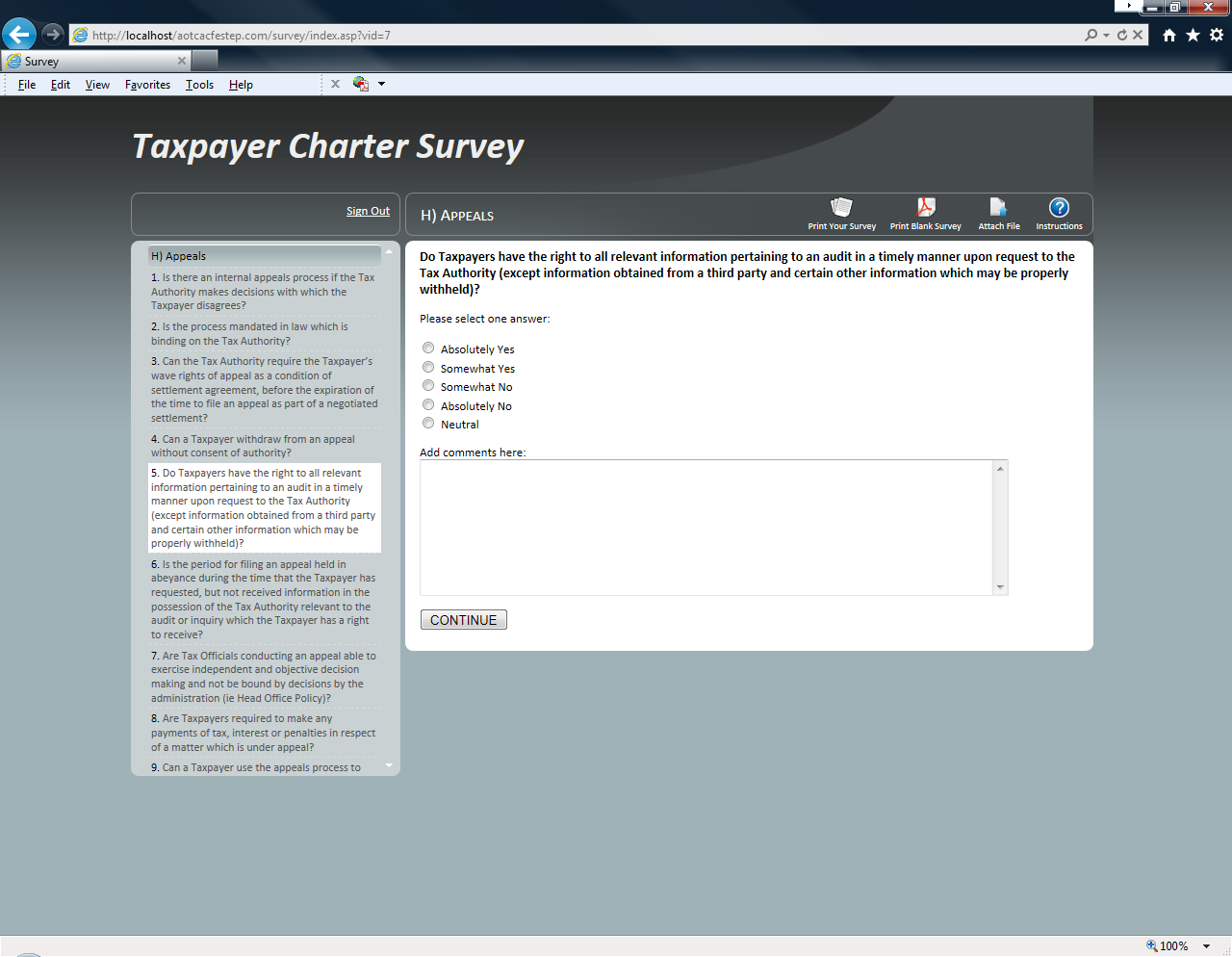 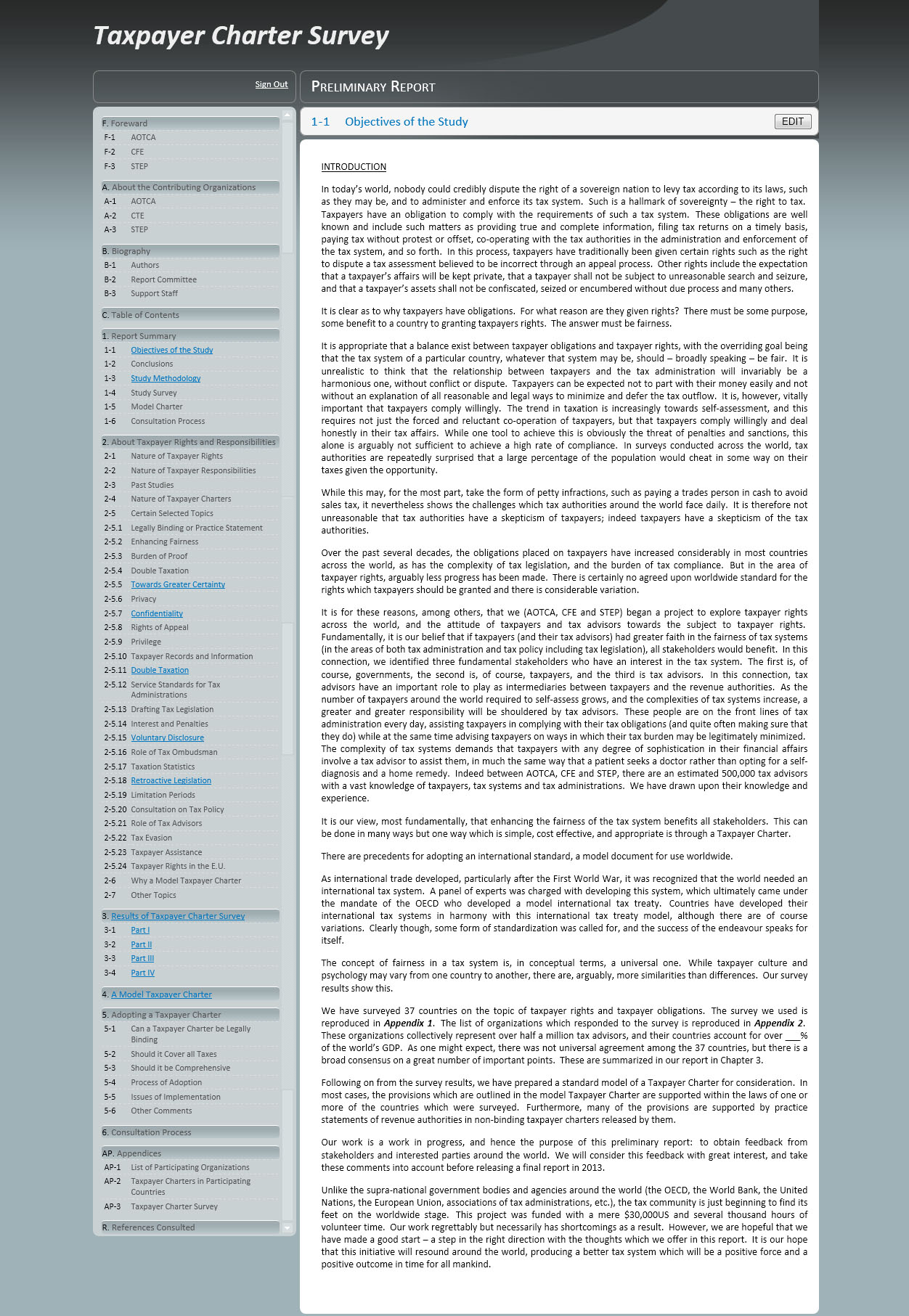 Model Charter Developed
Refined by Survey Results

Test of Validity (Charter  Survey)
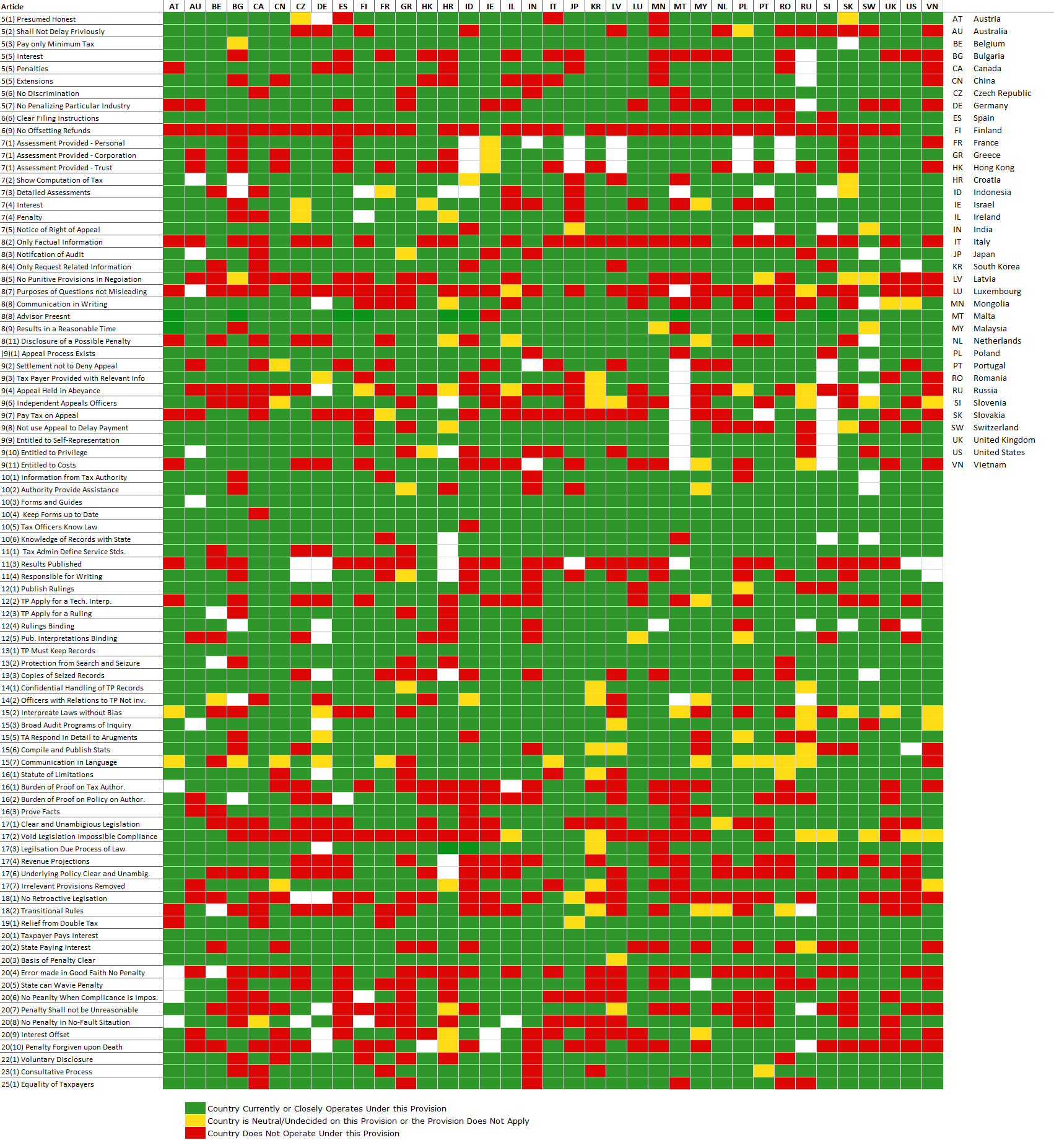 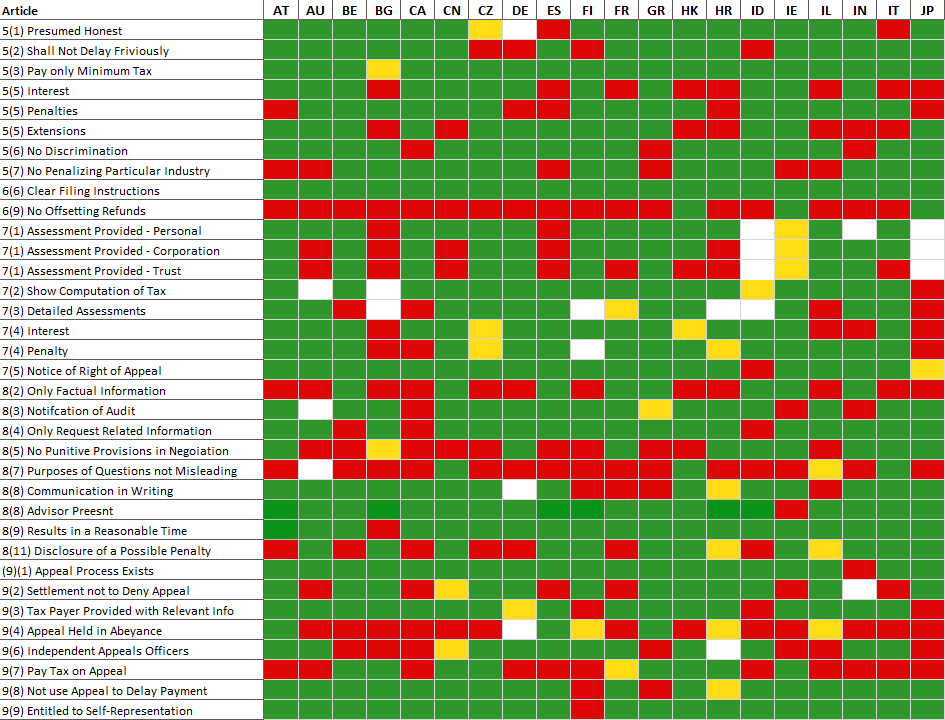 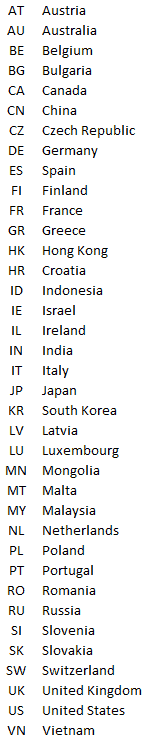 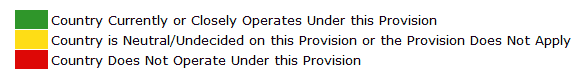 Model Charter
General Provisions
Tax Filings
Assessment
Audit
Internal Review and Appeal
Taxpayer Assistance
Service Standards
Rulings and Interpretations
Taxpayer Records
Model Charter
Confidentiality
Tax Administration Generally
Burden of Proof
Drafting Standards for Tax Legislation
Retroactivity of Legislation
Double Taxation and Relief
Interest and Penalties
Voluntary Disclosure
Legislative Process and Consultation
Model Charter
Tax Levied Only by Virtue of Law
Equality of Taxpayers
Matters Concerning Tax Advisors
Breach of Charter Rights
Enforcement and Collection
Tax Avoidance
Tax Evasion and Dishonesty
Preliminary Report
Length	 –	200 pages
Form	 –	soft cover book
Distribution	 –	Finance and Revenue			Ministers, Commissioners, Deputies			in 37 countries		 –	OECD		 –	E.U. Parliament		 –	United Nations		 –	IMF		 –	World Bank		 –	AOTCA/CFE/STEP		 –	Media
Contents
Summary
Model Charter
Survey Results and Comments
Discussion of Selected Topics
Adoption of Taxpayer Charter
Consultation Process
Appendices
Selected Topics
Nature of Taxpayer Rights
Nature of Taxpayer Responsibilities
Past Studies
Nature of Taxpayer Charters
Onus of Proof
Double Taxation
Towards Greater Certainty
Privacy and Confidentiality
Rights of Appeal
Selected Topics
Collections
Privilege
Taxpayer Records and Information
Service Standards
Drafting Tax Legislation
Interest and Penalties
Voluntary Disclosure
Role of Tax Ombudsman
Taxation Statistics
Selected Topics
Retroactive Legislation
Limitation Periods
Consultation on Tax Policy
Role of Tax Advisors
Tax Evasion
Taxpayer Assistance
Taxpayer Rights within the European Union
What Comes Next
Preliminary Report is a Discussion Paper only
Input from Interested Parties
GovernmentTax Advisors (AOTCA/CFE/STEP bodies)
Consider All Input
Seminar
Reconsiderations and Edits
Final Report
End Goals
Worldwide Standard of Taxpayer Rights and Responsibilities

Adoption into Law by Countries

Foundation of a Good Tax System
The Longer Term
Possible Beginning of Future Collaboration

Give Tax Profession a Worldwide Voice
Progress to Date
January 2013 - Informal discussions with EU
May 2013 – Publication of Preliminary Report
Provision of same to professional bodies, Revenue Officials and other interested persons, including UN Committee of Experts on International Cooperation in Tax Matters
7/10/13
26
Progress to date (continued)
10 September 2013 – Meeting with OECD (Pascal St Amans, Director of the Centre for Tax Policy and Administration and others)
Recognition of need for balance as Exchange of Information and BEPS projects proceed
Clarity and professional consensus sought on evasion/avoidance issues
7/10/13
27
Progress to date (continued)
Further meeting scheduled for early next year.
Involvement of West African Association of Tax Institutes (www.wauti.org)
St Petersburg Declaration (CFE, WAATI and AOTCA Presidents)
7/10/13
28
Next steps
Seminar London First Half of 2014

Consideration of responses to draft Report

Completion of final Report based on responses received.
7/10/13
29
Outcomes to date
Taxpayer rights and role of tax professionals elevated to key issues in ongoing international tax reform agenda

Need for ongoing co-operation between professional bodies reinforced if profession’s voice is to be heard
7/10/13
30
Thank you for
your attention
7/10/13
31